SECTOR industria tic
PROYECTOaitana-MOVEC
Entorno estandarizado de trabajo para proyectos de aprendizaje automático y reconocimiento de patrones
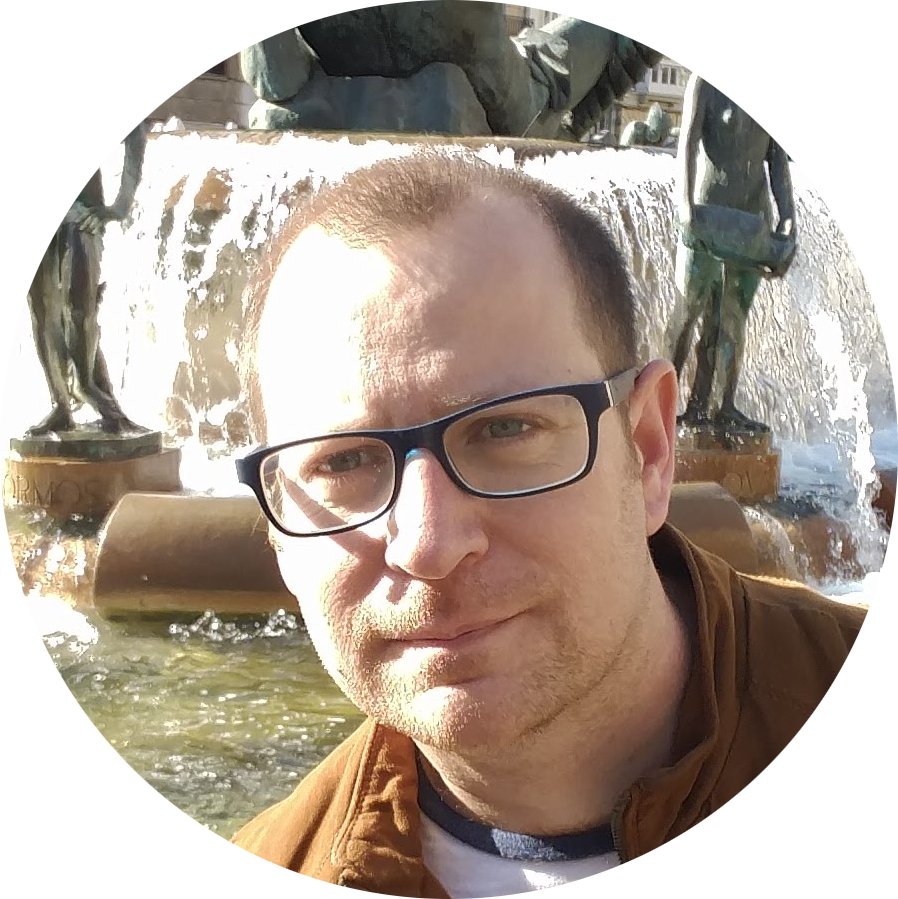 ¡Hola!Mi nombre esDavid Millán
Mi trabajo profesional se centra en la investigación de Inteligencia artificial y Visión por computador.
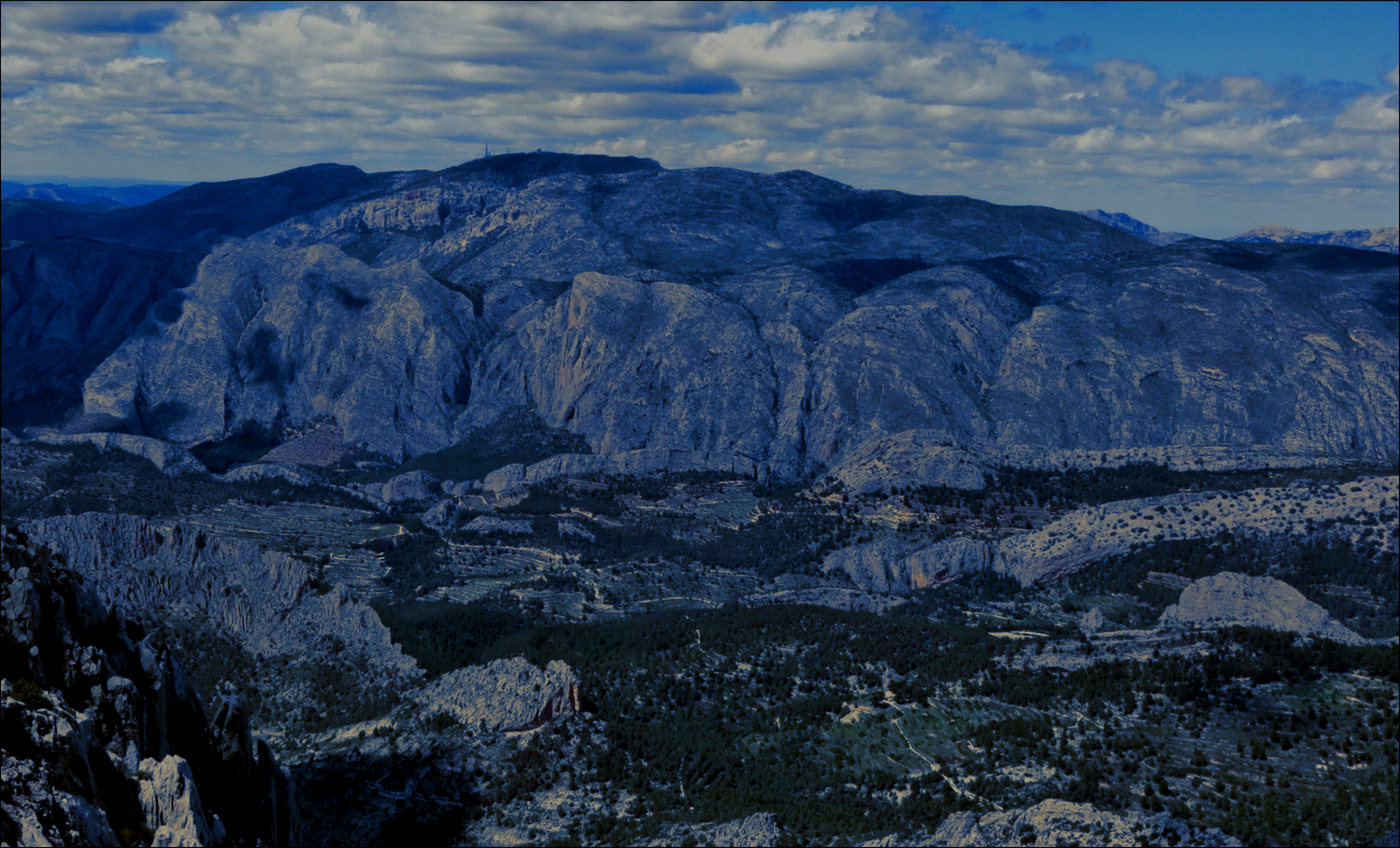 LA INTELIGENCIA ARTIFICIAL ESTÁ SIENDO CLAVE EN LA 4ª REVOLUCIÓN INDUSTRIAL
ES POR ELLO QUE SE NECESITAN LAS MEJORES HERRAMIENTAS PARA SER COMPETITIVOS EN ESTA REVOLUCIÓN
Sección 1
AITANA
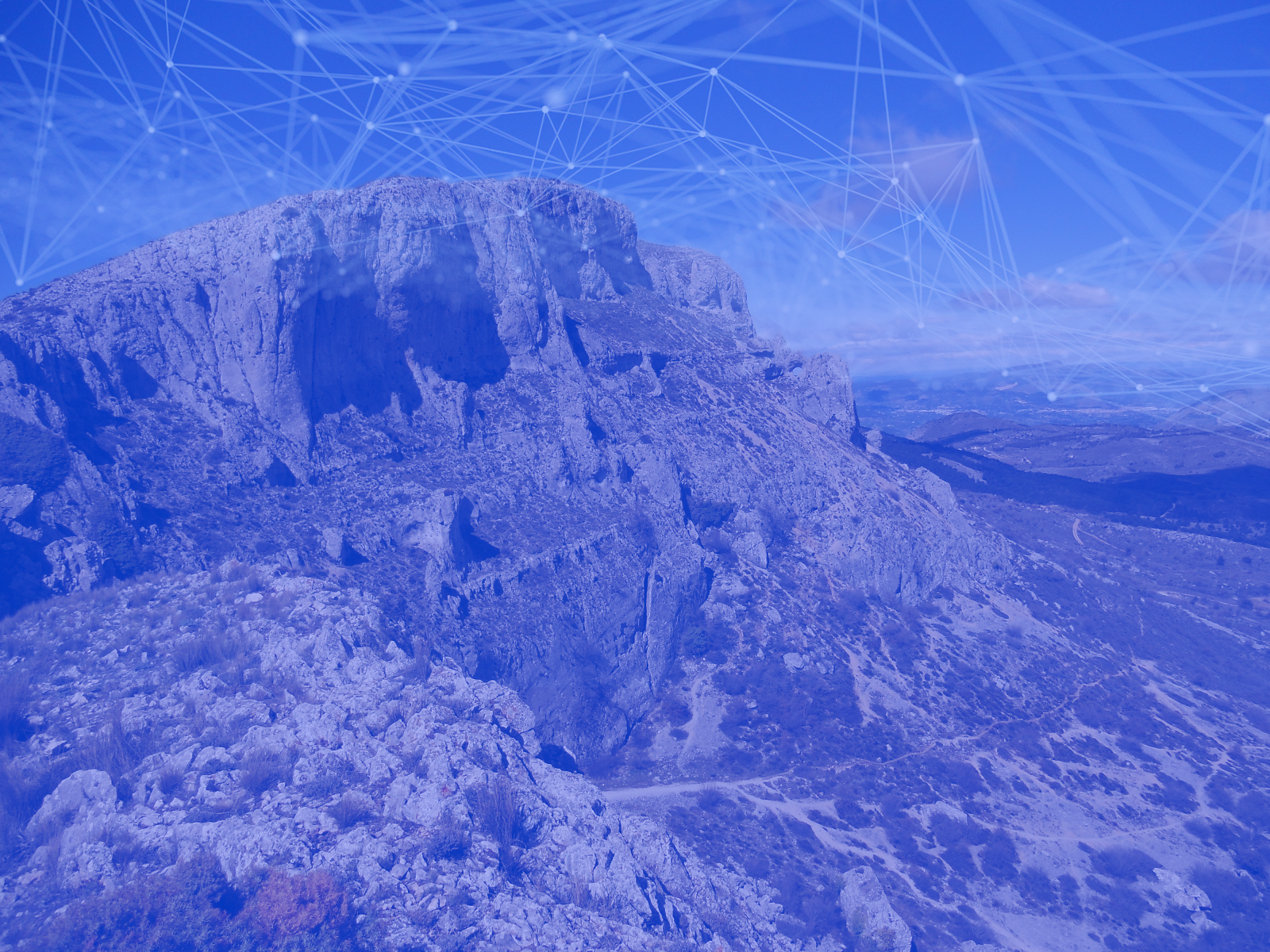 AITANA
Una nueva herramienta que facilita el desarrollo de modelos de IA para alcanzar la competitividad en el mercado, sin impedimentos y centrándose en el desarrollo de la IA.
Ciclo de vida
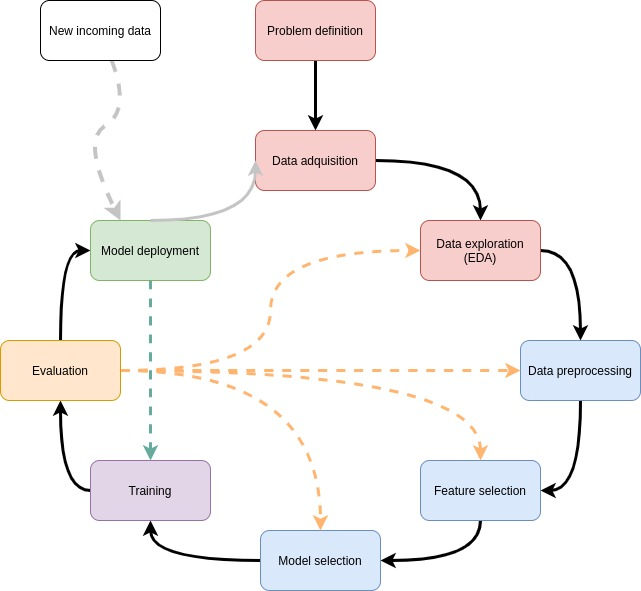 Adquisición y EDA
Modelado
Entrenamiento
Evaluación
Puesta en producción
Objetivos
El objetivo principal de AITANA es proporcionar una herramienta versátil, flexible e intuitiva que facilite el desarrollo de modelos de inteligencia artificial permitiendo a los científicos centrarse en la tarea de experimentación eliminando las complejidades de infraestructura y desarrollo repetitivo.
AITANA
Objetivos a corto plazo
Objetivos a largo plazo
Experimentación de modelos de IA/ML de forma ágil
Desarrollo flexible, no intrusivo e intuitivo
Diseñar y desarrollar un conjunto de herramientas, librerías y utilidades para aumentar la productividad
Facilitar la búsqueda de los mejores parámetros. 
Definir y diseñar un proceso de paralelización de modelos y experimentos
Despliegue en producción de los modelos de una forma simple e intuitiva
Control de versiones de los modelos desarrollados
Herramientas colaborativas
Monitorización
Automatización de pipelines
Reentrenamiento a partir de modelos en producción
...
VENTAJAS
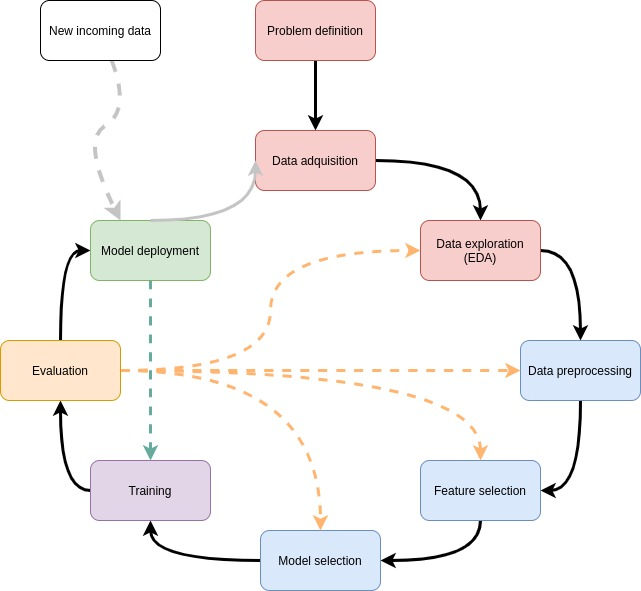 La principal ventaja de AITANA es que flexibiliza y facilita la experimentación y desarrollo formal de modelos IA hasta su puesta en producción, acompañando al usuario en todas las fases de un proyecto ML.
Sección 2
Presentación de la herramienta
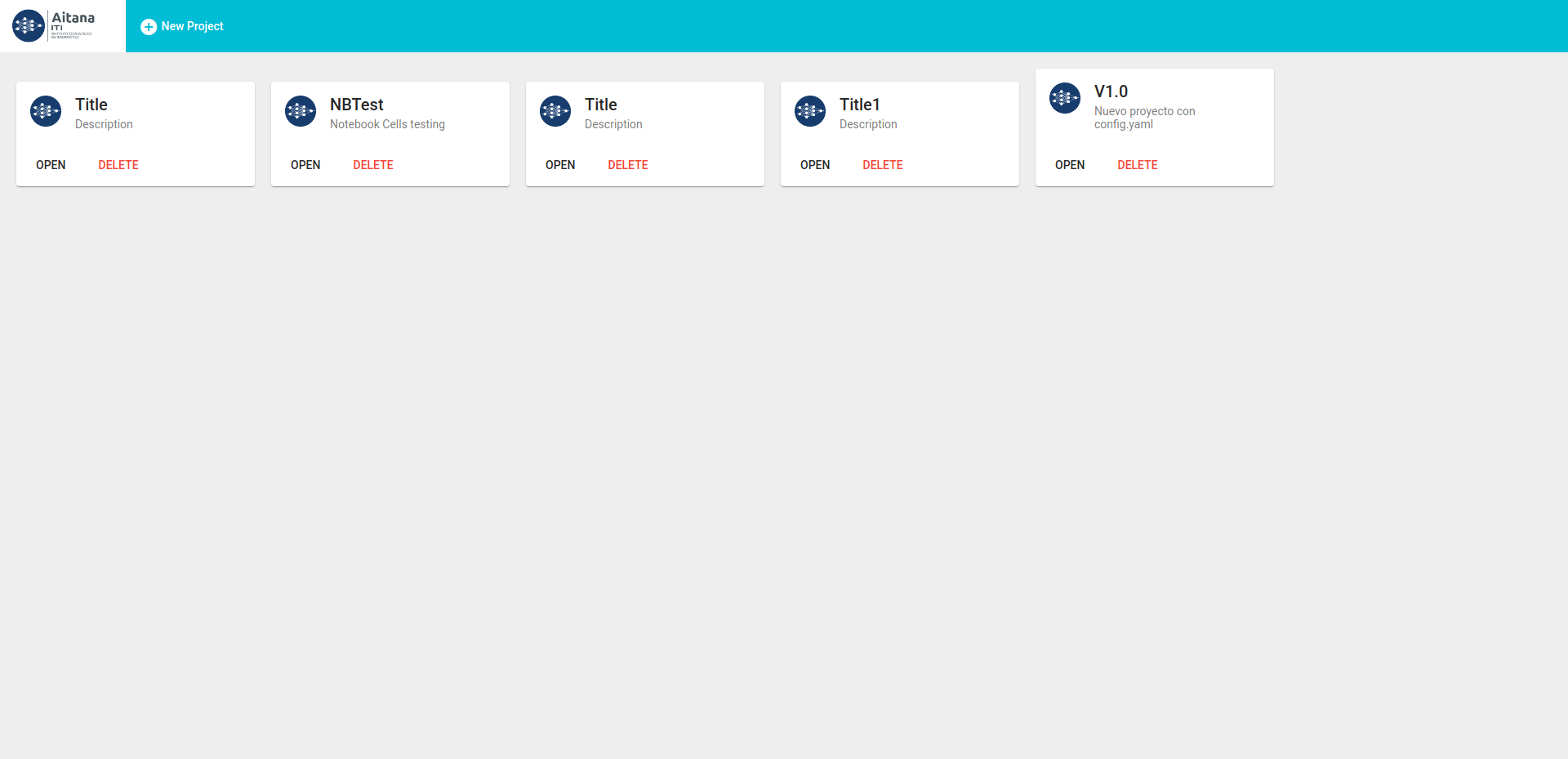 Proyectos
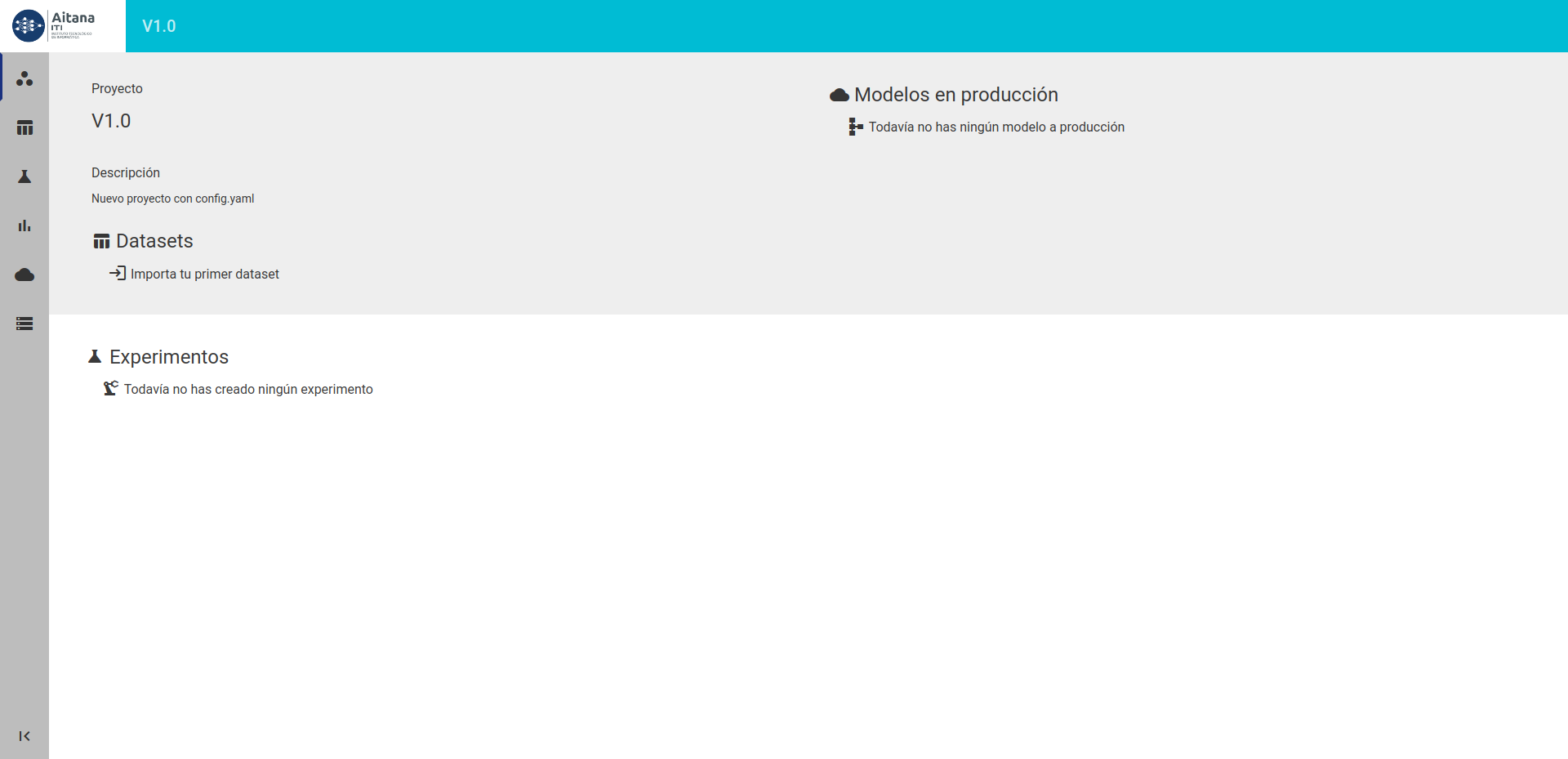 Dashboard
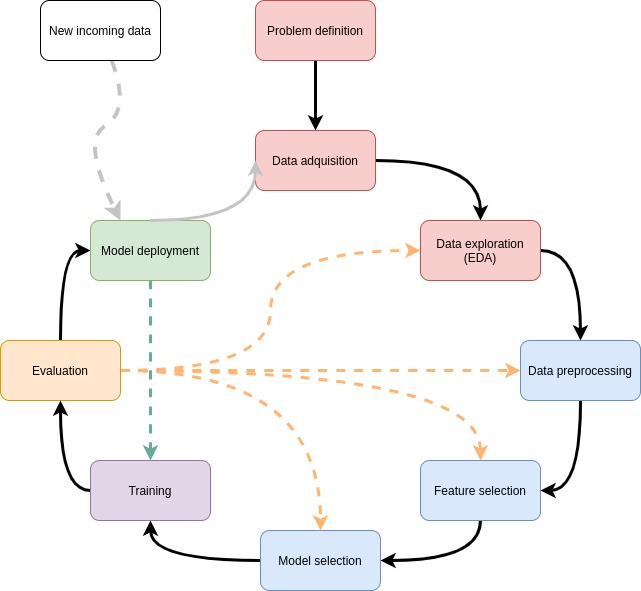 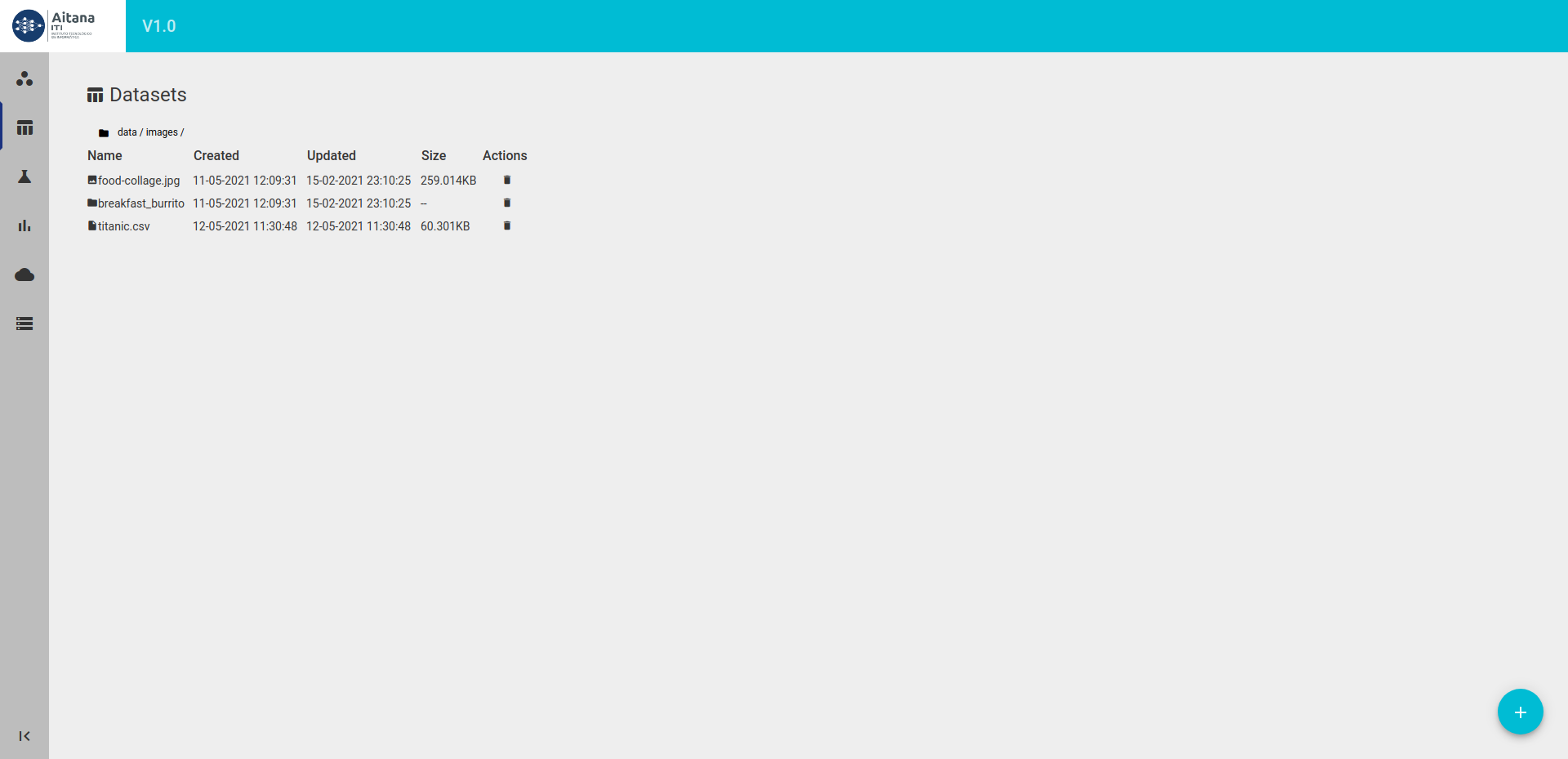 Adquisición de datos y EDA:
- Optimización de datos​
- Carga de datos simple y preparada para ML​​
- Herramientas de exploración preconfiguradas
dataset = Dataset.load("id")dataset.X_traindataset.y_traindataset.X_val
dataset.y_val...
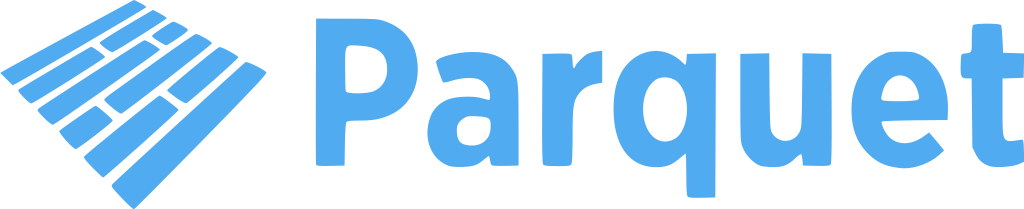 Datasets & EDA
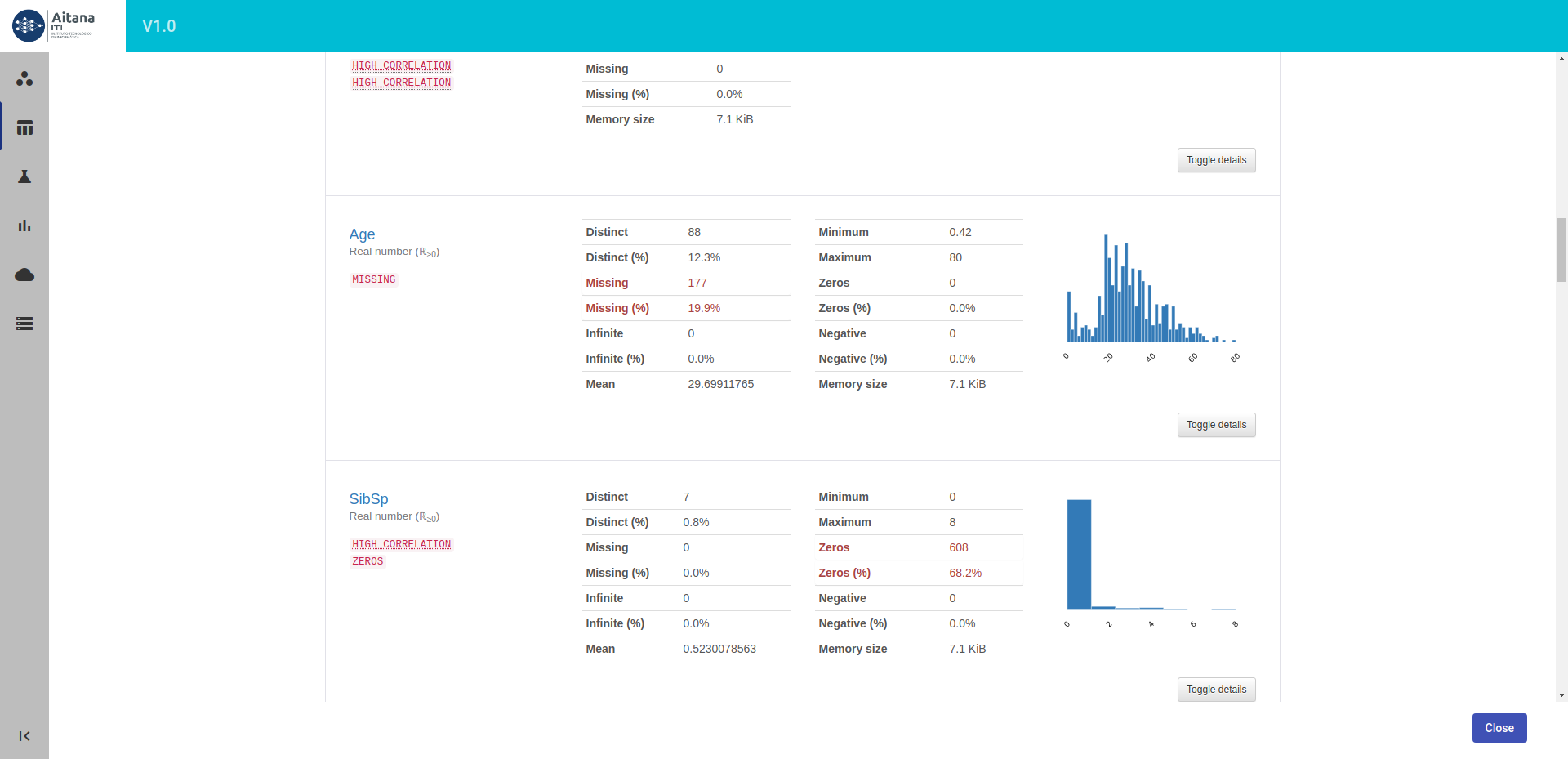 Datasets & EDA
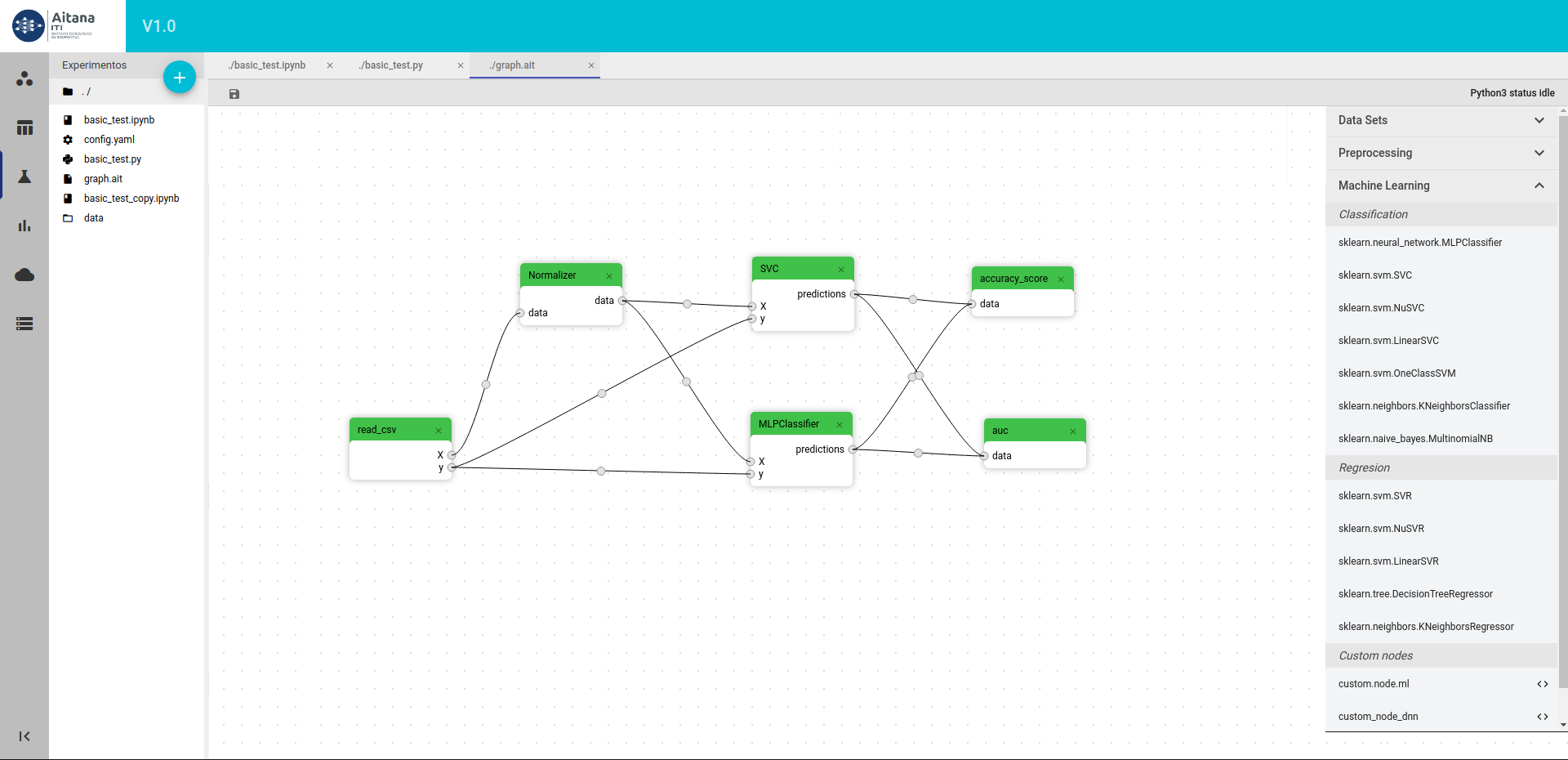 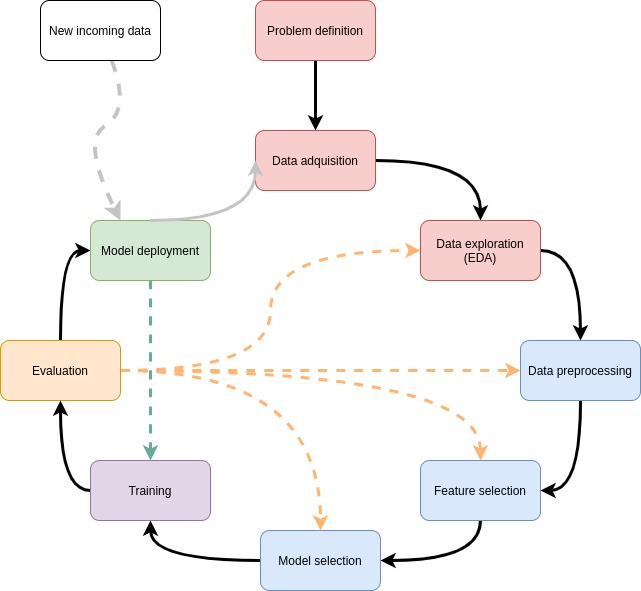 Experimentación:
- Múltiples editores
- Definición de flujos de dependencias entre experimentos
- Facilidad de tracking de resultados
- Configuración de parámetros​, resultados, instancias de ejecución...
from aitana_core.tracking.metrics import start_run, log_metric
start_run()log_metric("score", score)
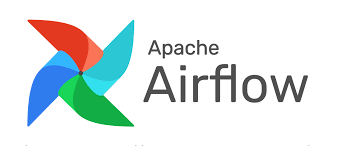 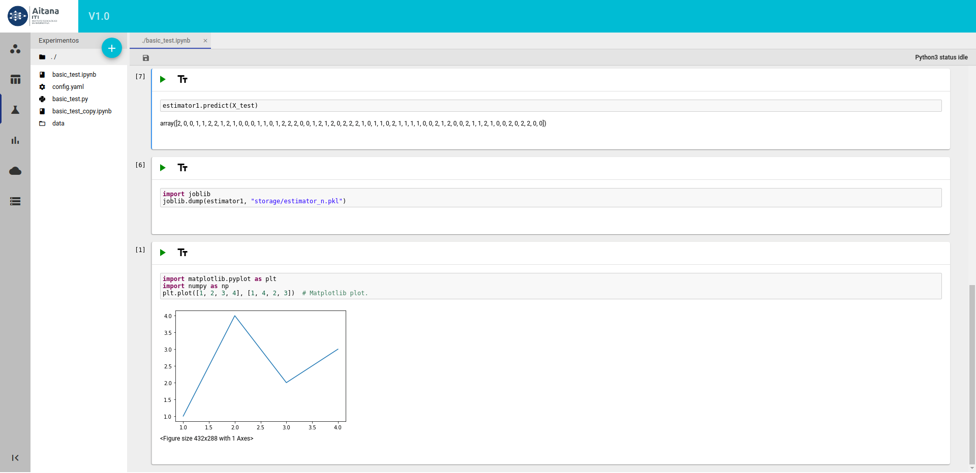 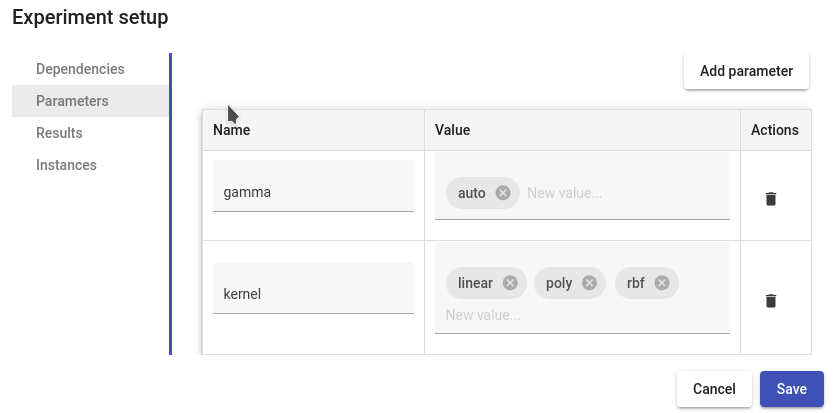 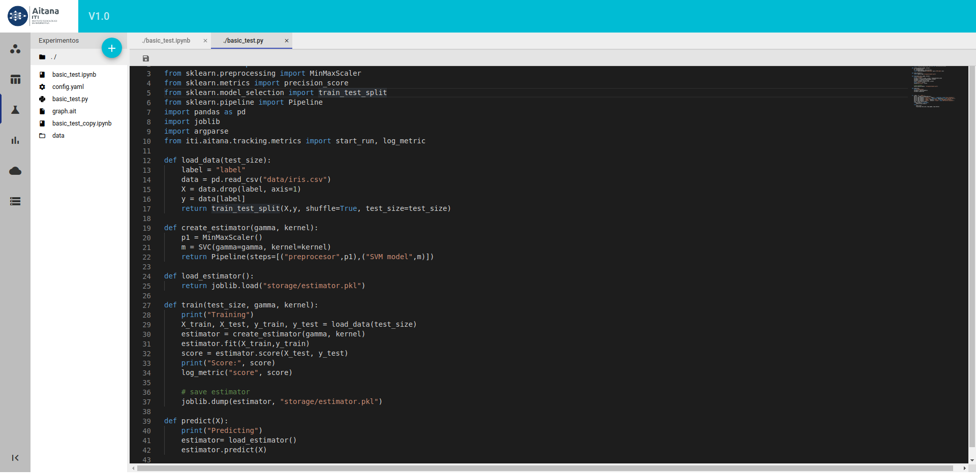 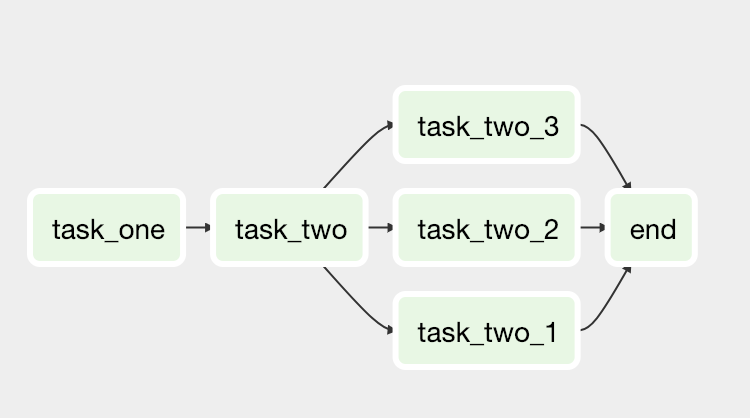 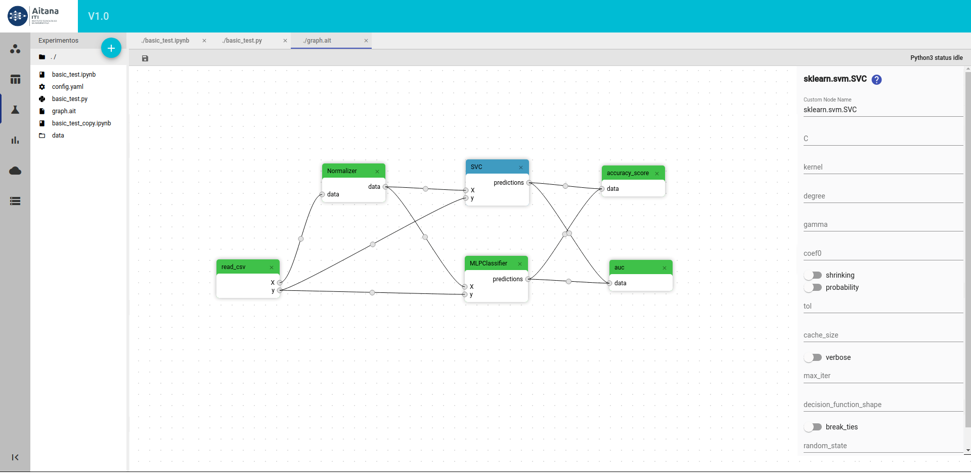 Editores
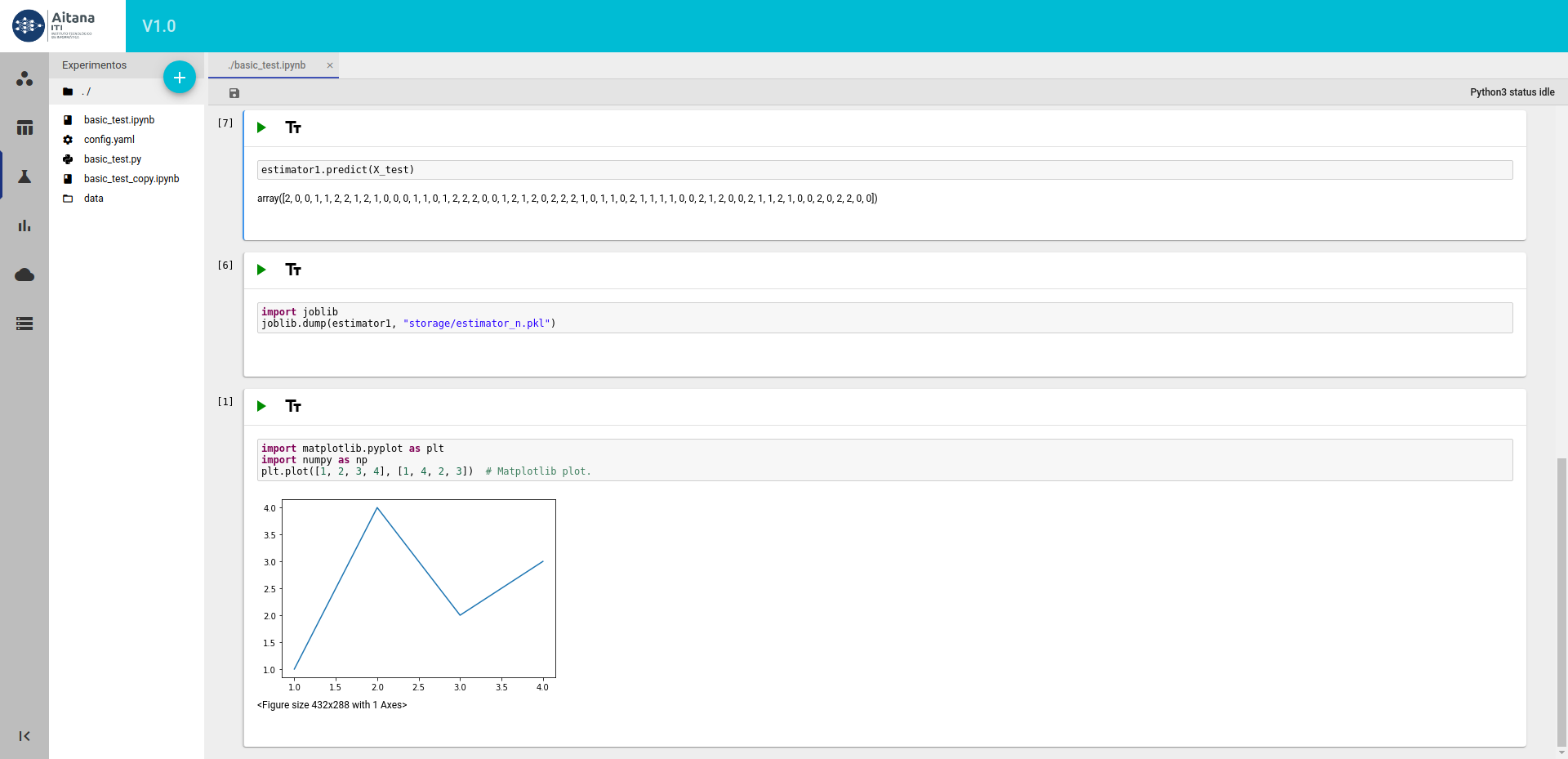 Editores
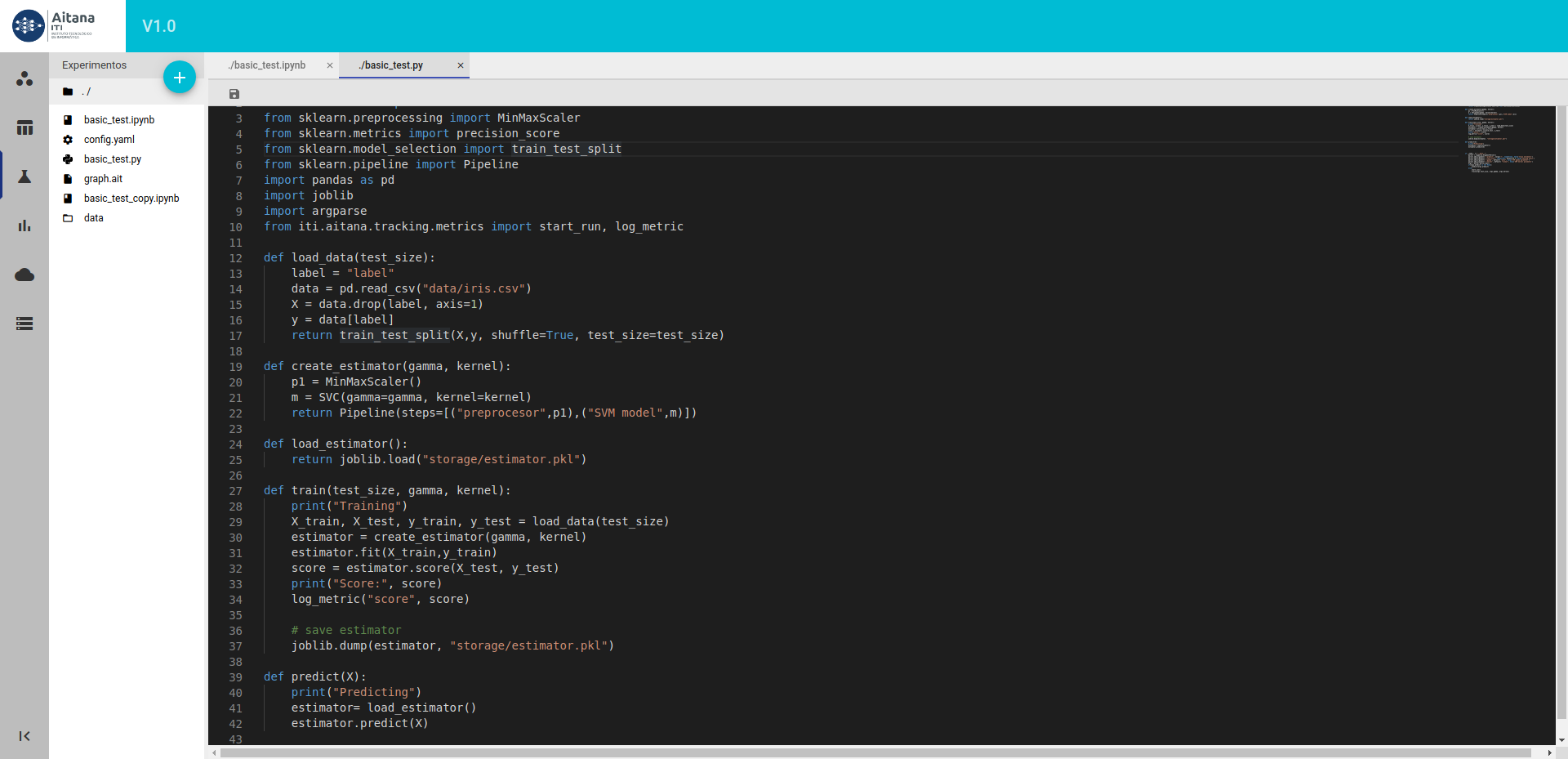 Editores
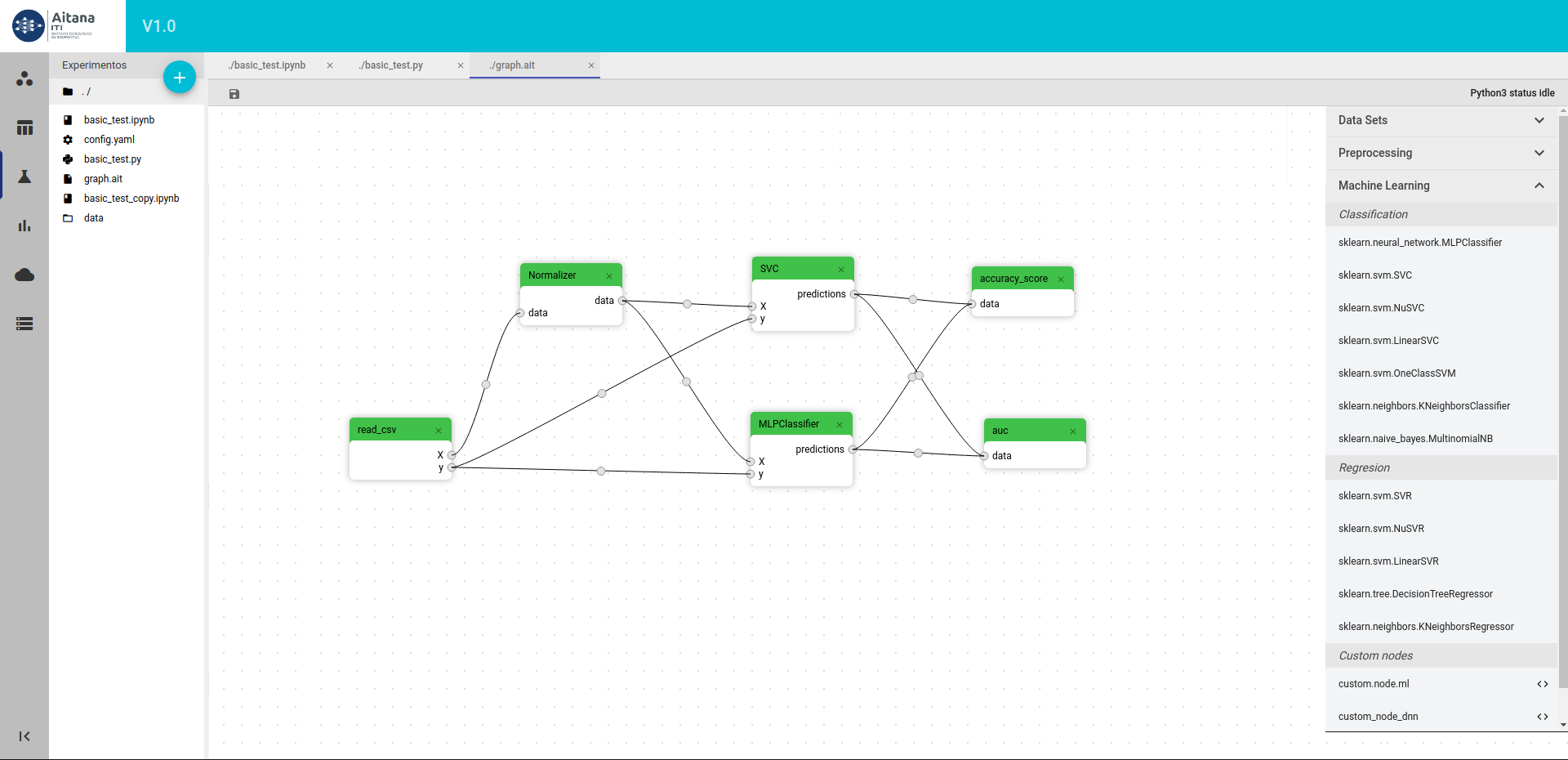 Editores
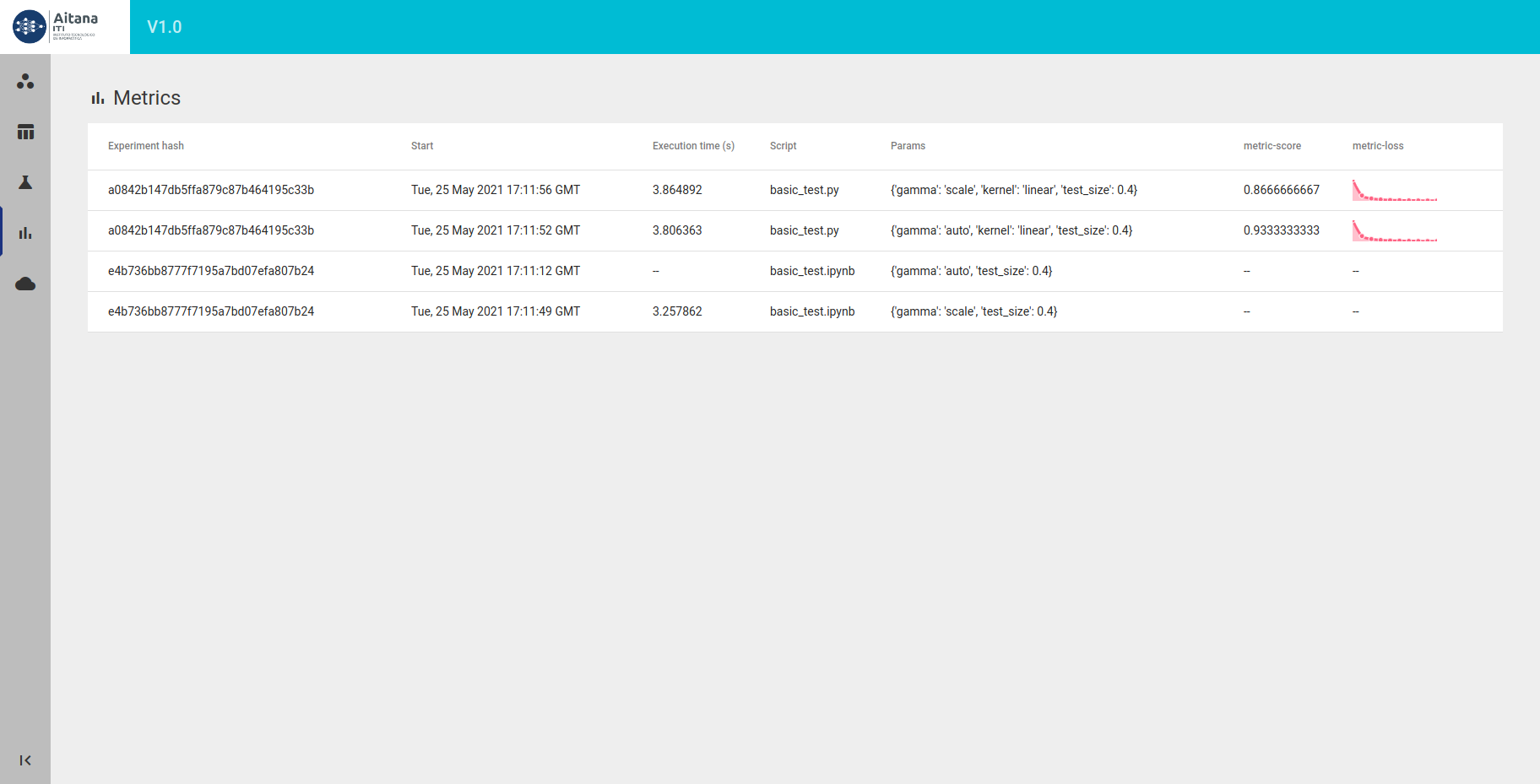 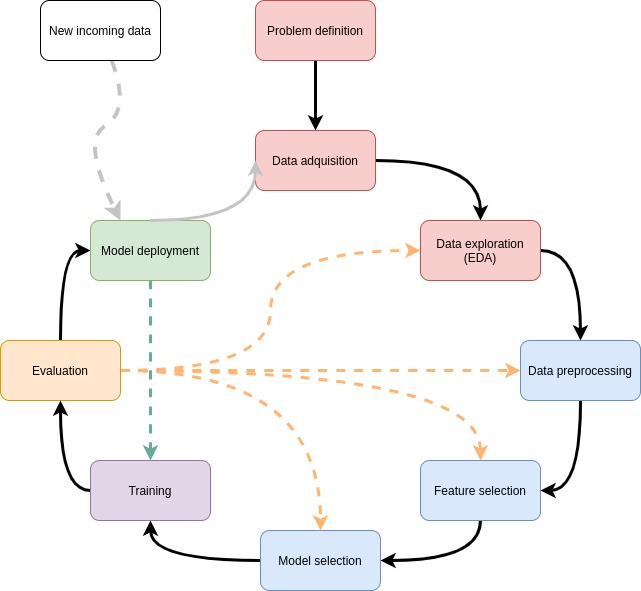 Evaluación de resultados/métricas:
- Facilidad en revisión de los resultados
- Detalles de cada resultado
- Puesta en producción directa
Métricas
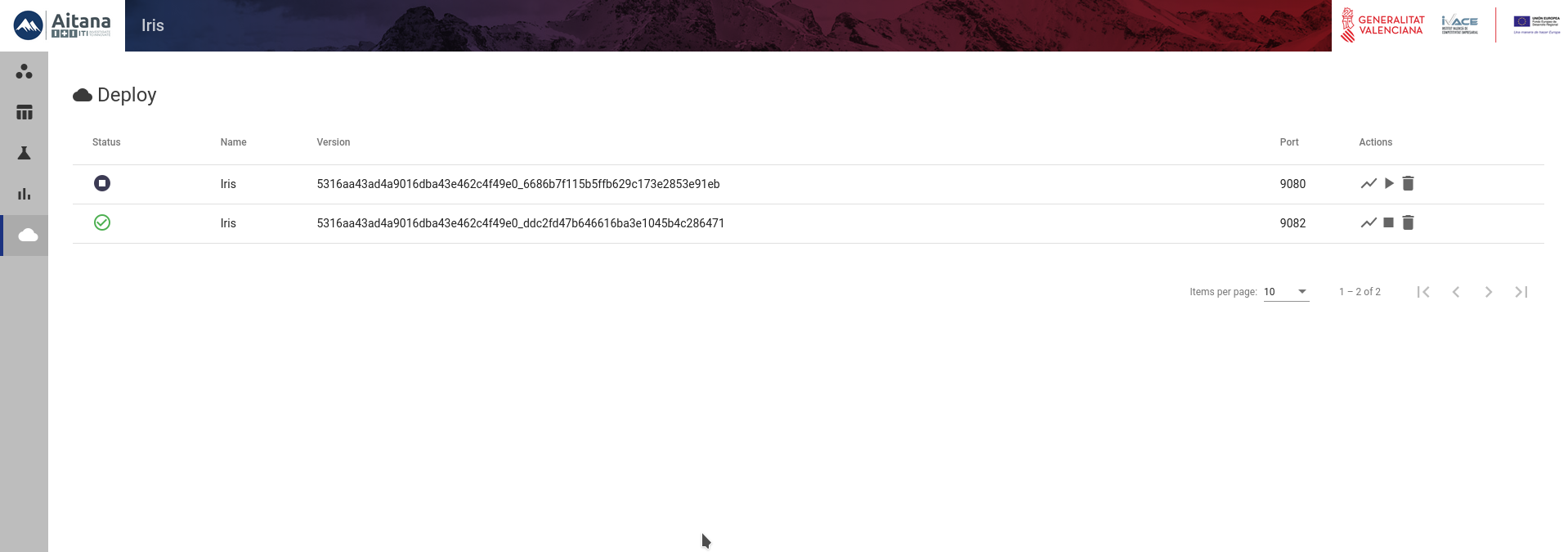 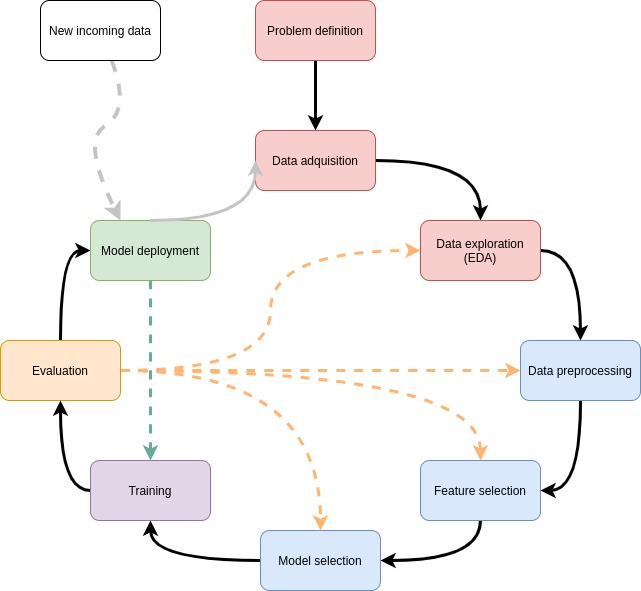 Puesta en producción:
- Definición de entradas y salidas
- Monitorización de estado del modelo en producción
- Gestión de los modelos en producción
Puesta en producción
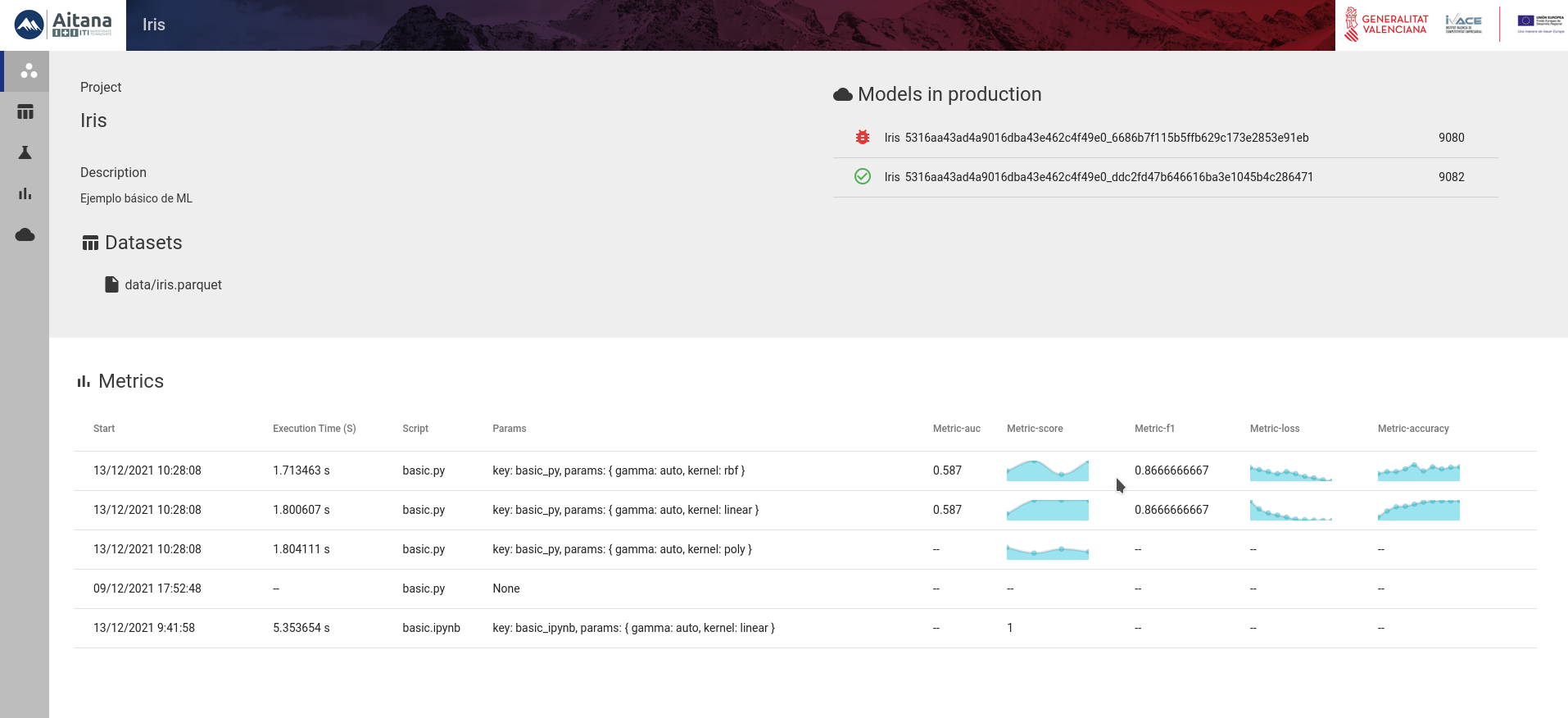 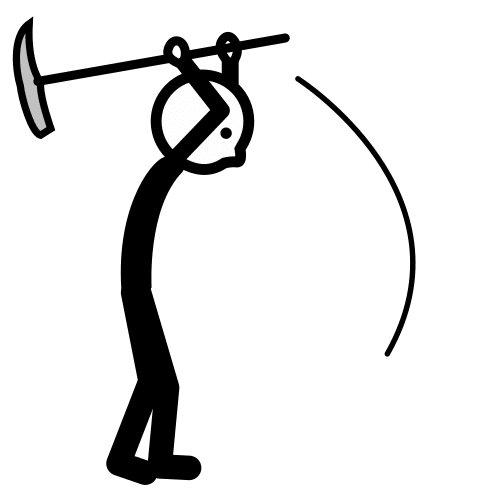 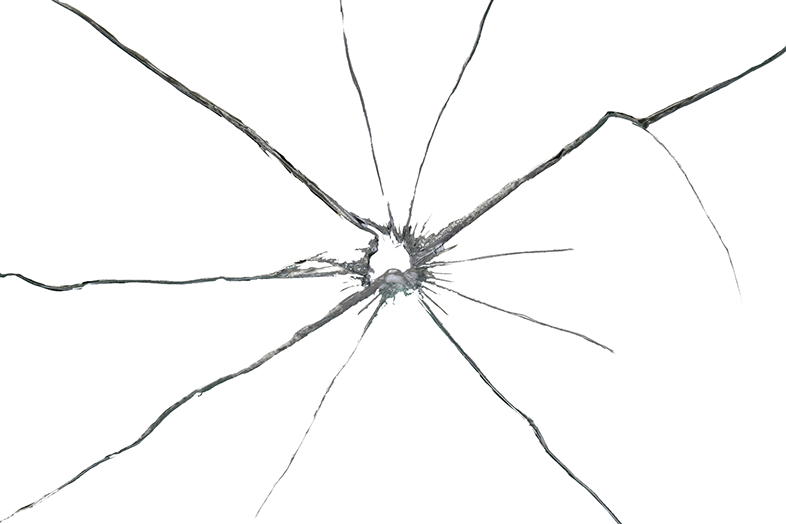 Sección 3
Transferencia
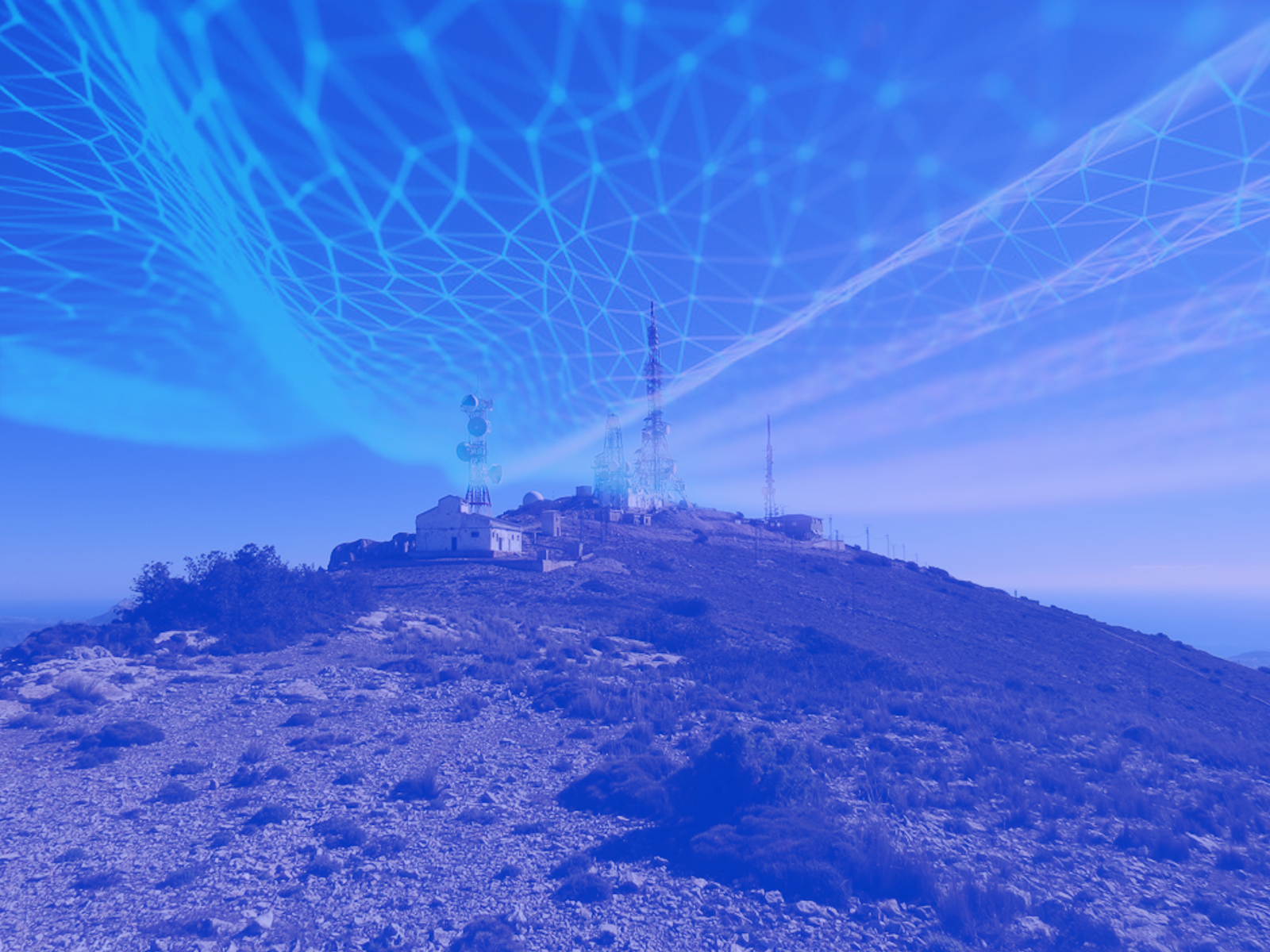 Empresas beneficiarias
Los resultados que genere AITANA pueden tener un impacto muy alto en el tejido empresarial valenciano.
AITANA beneficiará a multitud de empresas de distintas tipologías y ámbitos de trabajo.
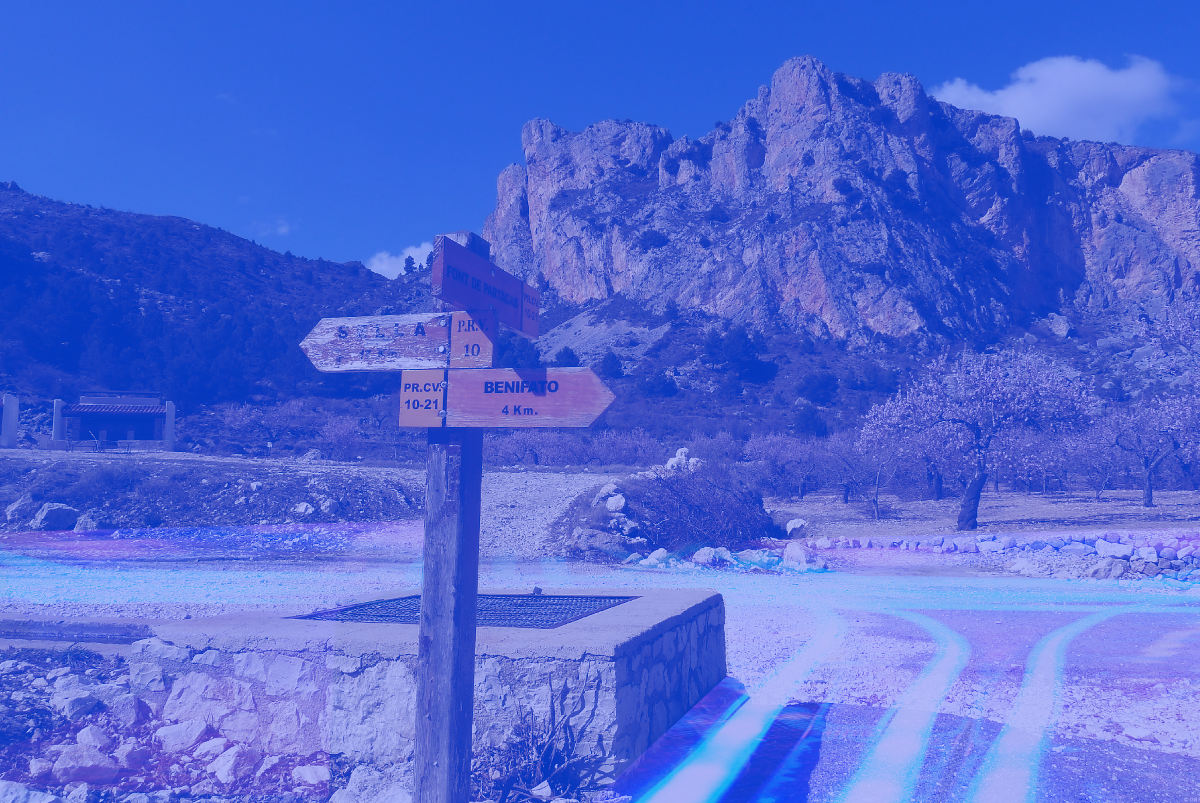 Opciones de transferencia
Dada la variada tipología de empresas que se pueden beneficiar de AITANA, se plantea la generación de distintas licencias de uso, tanto para intermediarios, creadores de servicios avanzados a través de AITANA (empresas TIC), como para su explotación por usuarios finales
Sección 4
Conclusiones
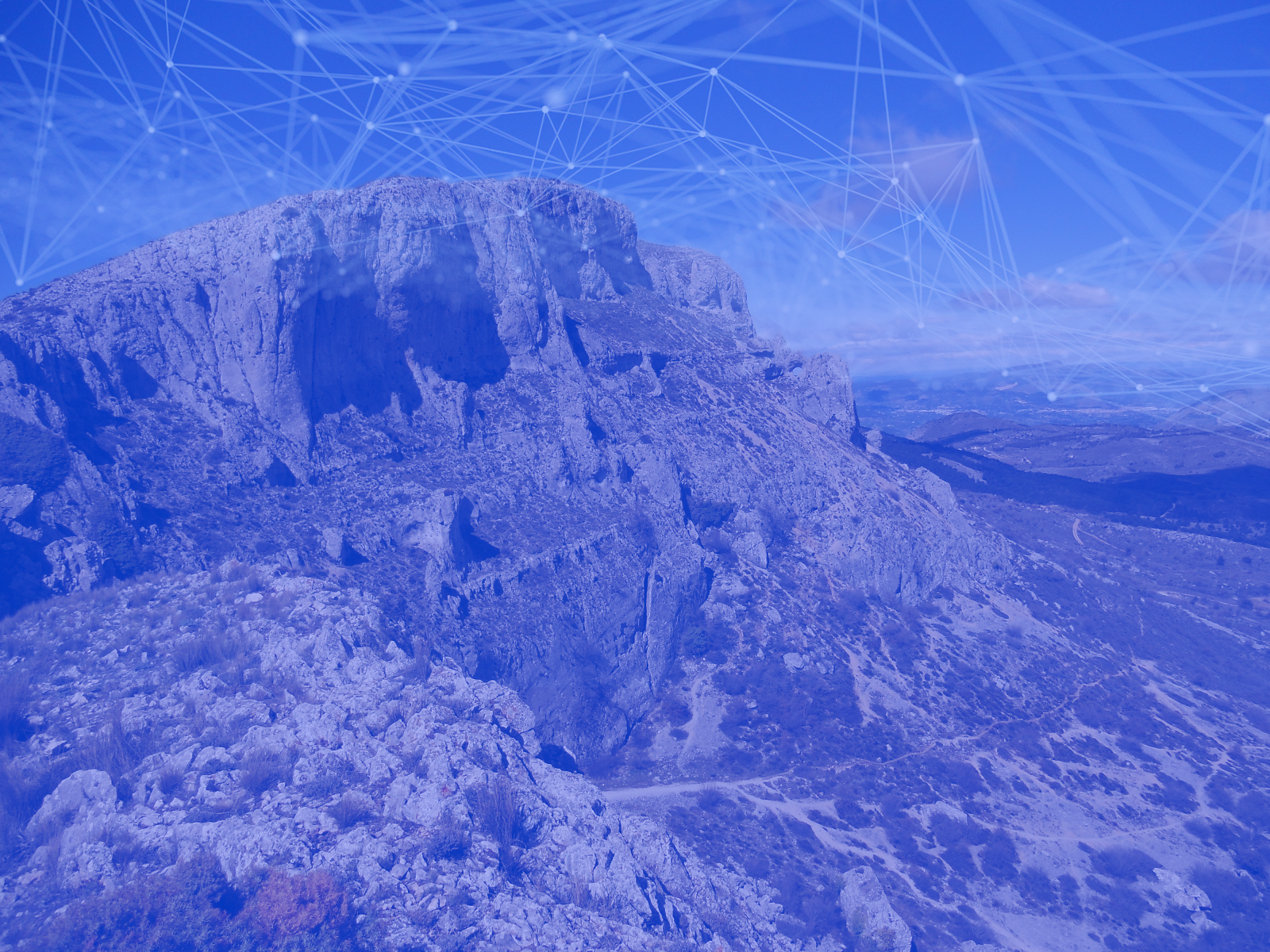 Conclusiones
El proyecto finaliza en octubre 2022.
Actualmente estamos trabajando en el control de versiones de código.
Al final del proyecto esperamos tener un entorno de desarrollo, experimentación y puesta en producción de modelos de IA/ML tanto con una interfaz de línea de comandos, como con interfaz gráfica estable y preparada para producción.
GRACIAS!